MÓDULO 1
INTRODUCCIÓN A LA
ECONOMÍA CIRCULAR
SOBRE NUESTRO PROYECTO
Bienvenido al primer módulo del proyecto Waste2Worth, una iniciativa de Erasmus+ dedicada a transformar los residuos alimentarios en recursos valiosos. Este módulo dota a las pymes y a los educadores de FP del sector agroalimentario de los conocimientos y herramientas necesarios para minimizar los residuos, aprovechar los principios de la economía circular e impulsar la innovación sostenible.
CONTENIDO
¿Qué es la economía circular en el contexto del desperdicio de alimentos?
01
Este módulo explora la economía circular en el desperdicio de alimentos, destacando soluciones sostenibles para reducir los residuos y maximizar la eficiencia de los recursos.
 Examina enfoques de reducción históricos y modernos, el papel de las PYME en las prácticas circulares y el panorama normativo que configura la bioeconomía. En consonancia con los objetivos mundiales de sostenibilidad, hace hincapié en los beneficios medioambientales, económicos y sociales de los sistemas alimentarios circulares.
02
Aprender de nuestro pasado: Prácticas alimentarias tradicionales y reducción de residuos
Papel de las PYME en la economía circular y la reducción de residuos alimentarios
03
Políticas y normativas de la UE sobre residuos alimentarios y economía circular
04
05
Alineación con los ODS: El desperdicio de alimentos como reto para la sostenibilidad mundial
01
QUÉ ES UNA
ECONOMÍA CIRCULAR
"LA ECONOMÍA CIRCULAR ES UN MODELO DE PRODUCCIÓN Y CONSUMO QUE IMPLICA COMPARTIR, ALQUILAR, REUTILIZAR, REPARAR, RENOVAR Y RECICLAR LOS MATERIALES Y PRODUCTOS EXISTENTES EL MAYOR TIEMPO POSIBLE. DE ESTE MODO, SE AMPLÍA EL CICLO DE VIDA DE LOS PRODUCTOS".
- PARLAMENTO EUROPEO
DATOS CURIOSOS
¿Sabías que... 
La economía circular podría crear 700.000 nuevos empleos en la UE de aquí a 2030. 
Los europeos generamos 190 kg de residuos de envases al año, lo que equivale al peso de tres pandas. 
El 80% del impacto de un producto se determina en la fase de diseño: ¡un diseño inteligente significa menos residuos! 
Reciclar y reutilizar materiales ayuda a reducir las emisiones de gases de efecto invernadero y a enfriar el planeta. 
La UE importa miles de millones en materias primas: ¡el reciclaje reduce la dependencia y mantiene los recursos en circulación!
Entender los fundamentos de la economía circular
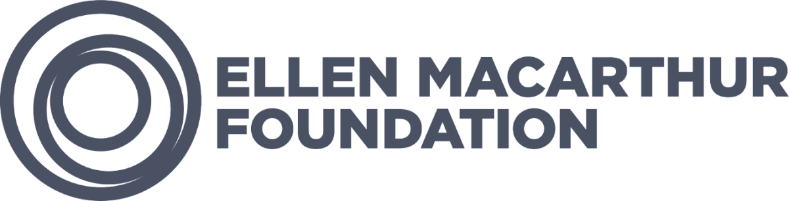 En este vídeo, Ellen MacArthur y Joe Iles desglosan los principios clave de la economía circular utilizando el "diagrama de mariposa" de la Fundación Ellen MacArthur. Exploran cómo los ciclos biológicos y técnicos ayudan a minimizar los residuos, regenerar los sistemas naturales y mantener los materiales en uso el mayor tiempo posible. 

  ¡Compruébelo!
Ellen MacArthur habla de los fundamentos de la economía circular
Economía circular en el contexto del desperdicio de alimentos
Para construir un sistema alimentario más sostenible, debemos adoptar las 3R de la economía circular
-Reducir, Reutilizar y Reciclar- para minimizar los residuos, maximizar la eficiencia de los recursos y reducir el impacto ambiental.
REUTILICE
La reutilización de los excedentes de alimentos y subproductos dentro del sistema alimentario crea valor a partir de lo que antes se consideraba desperdicio.
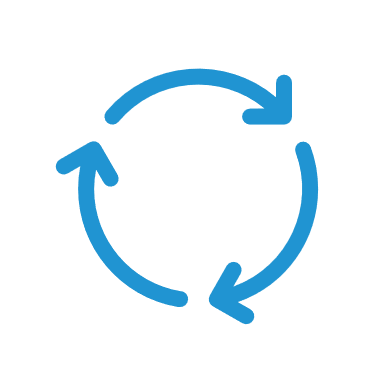 RECICLA
REDUCE
El reciclaje de nutrientes, como el compostaje y la bioconversión, transforma los residuos alimentarios en valiosos recursos para la producción sostenible de alimentos.
Reducir el desperdicio de alimentos en todas las fases de la cadena de suministro contribuye a reducir las emisiones de gases de efecto invernadero y a conservar valiosos recursos.
REDUCIR EL DESPERDICIO DE ALIMENTOS
La economía circular ofrece un enfoque transformador para hacer frente al despilfarro de alimentos, pasando de un modelo lineal -tomar-producir-consumir-desperdiciar a un sistema que maximiza la eficiencia de los recursos. 

Reduciendo los residuos, reutilizando alimentos y subproductos y reciclando nutrientes, podemos crear valor económico al tiempo que reducimos significativamente el impacto ambiental. 

Consulte nuestros mapas de flujos de residuos para inspirarse.
SALVAR EL MEDIO AMBIENTE
La adopción de estrategias de economía circular en los sistemas alimentarios reduce el daño medioambiental y fomenta el crecimiento económico al crear nuevas oportunidades de mercado para los productos sostenibles. 

A medida que la UE avanza en su objetivo de reducir a la mitad el desperdicio de alimentos, la innovación y la colaboración en toda la cadena de suministro serán fundamentales para construir un futuro más resistente y eficiente en el uso de los recursos.
El poder de la economía circular en la gestión de residuos alimentarios
Transformar los residuos en valor mediante la innovación
Las empresas pueden reducir los residuos de los vertederos y crear fuentes de ingresos sostenibles transformando los subproductos alimentarios en nuevos productos, piensos o biomateriales.
Reducir los residuos para reducir las emisiones y ahorrar recursos
Los residuos alimentarios generan entre el 8 y el 10% de las emisiones mundiales, cifras similares a las del transporte por carretera. Un enfoque circular minimiza los residuos en cada etapa, preservando el agua, la tierra y la energía, al tiempo que mejora la seguridad alimentaria.
Déjese inspirar por Ellen McArthur en su podcast sobre economía circular en el contexto del desperdicio de alimentos.
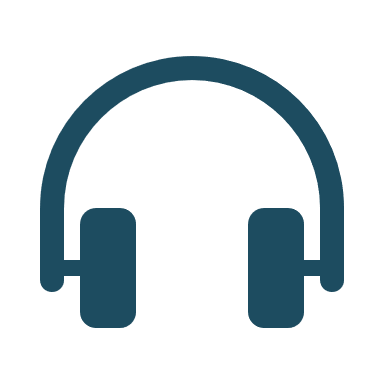 Autorreflexión
Reflexiona sobre tus hábitos alimentarios actuales en casa, en el trabajo o en tu comunidad.

¿De qué manera contribuye ya a un sistema alimentario circular? 

¿En qué podría mejorar? 

Identifique un cambio específico que podría hacer para reducir el desperdicio de alimentos o apoyar las prácticas circulares, y piense en cómo se alinea con la sostenibilidad medioambiental, económica o social.
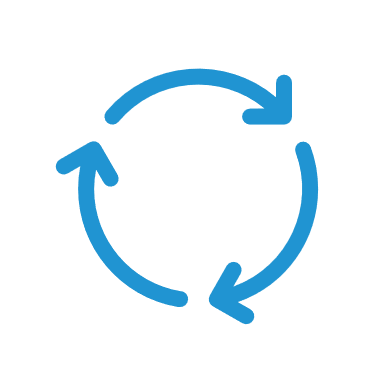 02
APRENDER DE NUESTRO PASADO
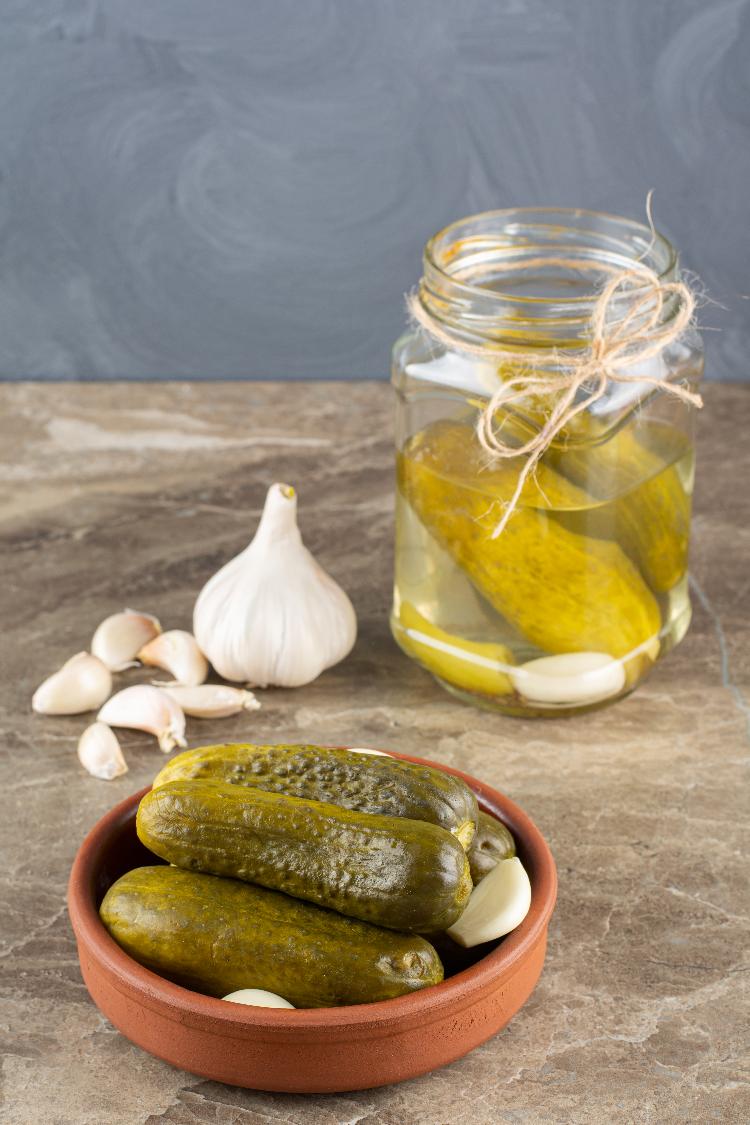 Reactivar las técnicas tradicionales de conservación para reducir los residuos
El desperdicio de alimentos es un problema acuciante con profundas consecuencias sociales, económicas y medioambientales. Los factores culturales y personales determinan la gestión de los alimentos, incluido el control de inventarios, la planificación de las comidas y la gestión de las sobras. 
Al revisar los métodos tradicionales de conservación de alimentos, podemos unir la sabiduría histórica con los esfuerzos modernos de sostenibilidad, reduciendo la pérdida de alimentos y respetando al mismo tiempo los valores culturales en torno a la abundancia, la hospitalidad y el consumo ético.
Técnicas tradicionales de conservación
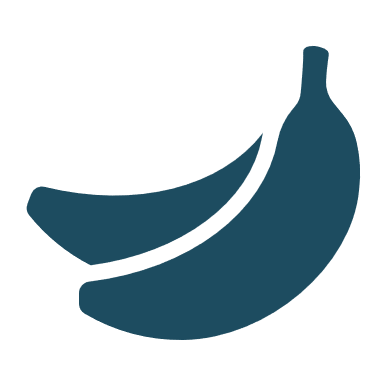 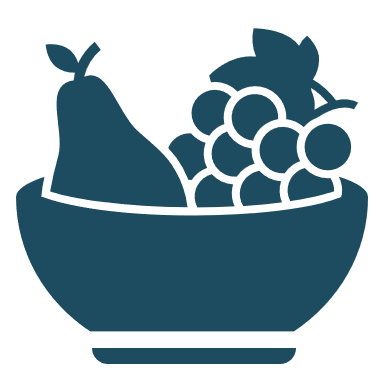 Encurtidos y conservas
Fermentación
La fermentación conserva los alimentos mediante bacterias beneficiosas que prolongan su vida útil y mejoran su valor nutritivo. Redescubrir este método puede ayudar a reducir el deterioro de los excedentes de verduras, lácteos y cereales.
Almacenamiento controlado
Secado y deshidratación
El escabechado prolonga la vida de los alimentos con salmuera o vinagre y enriquece su sabor. Transforma los excedentes en alimentos duraderos y listos para consumir.
Antiguamente, los sótanos almacenaban verduras y productos lácteos sin refrigeración, manteniendo unas condiciones estables. Hoy en día, las soluciones estratégicas de almacenamiento pueden ayudar a reducir el deterioro prematuro en los hogares modernos.
El secado elimina la humedad para evitar que se estropeen, manteniendo frutas, carnes y hierbas viables durante meses. Las técnicas modernas de deshidratación permiten a los hogares conservar eficazmente el exceso de productos.
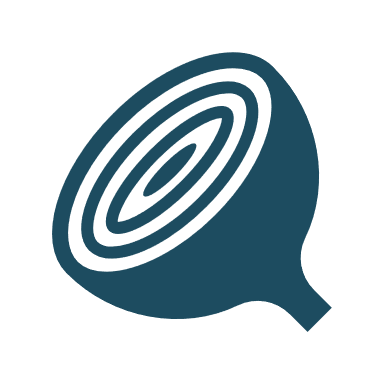 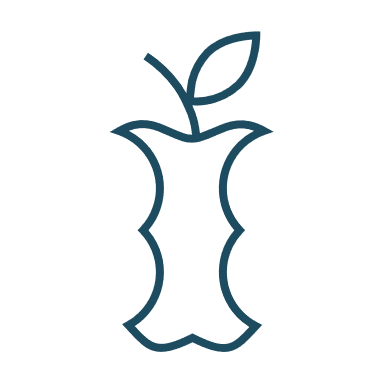 Actitudes culturales ante el desperdicio de alimentos y la conservación tradicional
Valores culturales como la hospitalidad y la escasez influyen en los comportamientos de desperdicio de alimentos. Integrar las técnicas de conservación en las prácticas cotidianas garantiza un uso eficiente de los alimentos sin comprometer las tradiciones.
Reactivar la fermentación, el secado, el encurtido y el almacenamiento controlado puede ayudar a hogares y empresas a combatir el desperdicio de alimentos. Combinar estos métodos tradicionales con la tecnología moderna fomenta una cultura alimentaria más sostenible y consciente de los residuos.
Inspírate...
...de DeliKatetxe, una cooperativa vasca que transforma gallinas camperas en caldos de alta calidad, recuperando la tradición antaño valorada de utilizar gallinas maduras minimizando los residuos. Combinando la cocina solar, el abastecimiento local y los principios de la economía circular, crean productos nutritivos para consumo humano y de mascotas, demostrando que la innovación puede ir de la mano de la sostenibilidad.


	Visite la Guía de Buenas Prácticas Waste2Worth o la página web de DeliKatetxe para obtener más información.
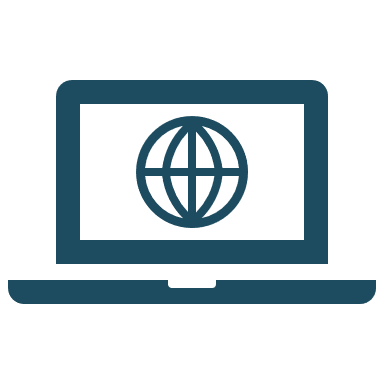 03
PAPEL DE LAS PYME EN LA ECONOMÍA CIRCULAR
las pymes como impulsoras clave de los sistemas alimentarios circulares
Las pymes generan el 42 % de los residuos alimentarios en la UE y constituyen el 90 % del sector alimentario, lo que las sitúa como actores cruciales en la transformación circular. Su papel en la producción sostenible de alimentos, la reducción de residuos y la optimización de la cadena de suministro es esencial para reducir el impacto medioambiental y promover un sistema alimentario regenerativo.

Transición a prácticas circulares: las PYME pueden reducir los residuos mediante la agricultura regenerativa y la producción en circuito cerrado.

Reforzar los sistemas alimentarios locales: abastecerse localmente refuerza las redes alimentarias, reduce las emisiones y aumenta la seguridad alimentaria.
SUPERAR LOS RETOS
¿Cómo pueden las PYME aplicar soluciones innovadoras de reducción de residuos? 

Las PYME pueden impulsar la reducción de residuos integrando los principios de la economía circular en sus operaciones, centrándose en la eficiencia, la reutilización y la sostenibilidad. Minimizando el exceso de producción, reutilizando subproductos y adoptando envases ecológicos, pueden reducir los residuos y, al mismo tiempo, recortar costes. 
La asociación con bancos de alimentos o plataformas digitales ayuda a redirigir los excedentes de alimentos, mientras que las soluciones de recuperación de energía convierten los residuos en recursos valiosos. Involucrar a los consumidores y colaborar con los responsables políticos refuerza aún más el impacto a largo plazo, creando un modelo de negocio más sostenible y resistente.
"COMBATIR EL DESPERDICIO DE ALIMENTOS ES UNA DE LAS FORMAS MÁS SENCILLAS Y EFICACES DE LUCHAR CONTRA EL CAMBIO CLIMÁTICO".
Dave Lewis
ESTRATEGIAS DE REDUCCIÓN DE RESIDUOS PARA LAS PYME
Upcycling y aprovechamiento de subproductos
Optimización de las existencias y la producción
Redistribución de excedentes alimentarios
Envases eficientes y sostenibles
03
01
02
04
Asociarse con bancos de alimentos, empresas sociales (Food Cloud o Banco Alimentare) o plataformas digitales (por ejemplo, Too Good To Go, Olio) para donar o redistribuir alimentos comestibles no vendidos.
Transformar los residuos alimentarios en nuevos productos, como reutilizar las cáscaras de fruta para tintes naturales o convertir los excedentes alimentarios en piensos o compost.
Utilizar la previsión de la demanda basada en IA y sistemas de inventario inteligentes para minimizar la sobreproducción y el exceso de existencias.
Cambiar a envases biodegradables, reutilizables o comestibles para reducir los residuos a nivel del consumidor.
Descubra el papel de las PYME en los sistemas alimentarios circulares...
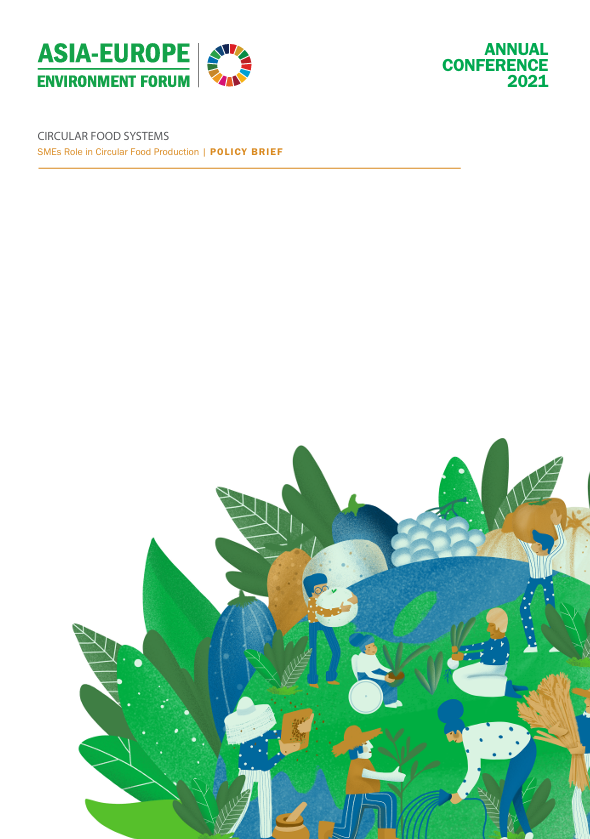 Para más información, consulte la Conferencia Anual 2021 del Foro Medioambiental Asia-Europa (ENVforum), en la que se analizó el papel de las pymes en los sistemas alimentarios circulares y la reducción del desperdicio de alimentos. Descubra ideas clave sobre bioeconomía, reciclaje de alimentos y prácticas sostenibles. 

Explore el debate completo para saber cómo las PYME pueden impulsar el cambio en el sector alimentario.
CONSEJOS...
1. Local y familiarElija productos alimentarios que utilice habitualmente. 
2. Piense en todo el ciclo de vida del producto alimentario:
¿Dónde se cultiva o produce?
¿Cómo se envasa y transporta?
¿Qué pasa con las sobras o restos?
3. Piense circularmente en cada etapa... pregunte:
¿Puede reutilizarse, reimaginarse o reorientarse?
¿Hay algún flujo de residuos al que pueda desviarse?
¿Podría surgir un nuevo producto o beneficio para la comunidad?
4. No te compliquesRecuerda que incluso las pequeñas acciones circulares cuentan, como compostar las cáscaras, congelar porciones o utilizar la fruta demasiado madura en batidos.
Actividad del alumno...
Elija un producto alimentario común (por ejemplo, helado, pan o pollo cocido) y siga su recorrido por el sistema alimentario, desde la producción hasta los posibles residuos.
A continuación, haz una lluvia de ideas sobre al menos dos estrategias circulares para reducir los residuos en diferentes etapas (por ejemplo, reutilización, compostaje, upcycling, donación).
04
POLÍTICAS DE LA UE
Residuos 2 Worth y armonización de las políticas de la UE
Waste 2 Worth promueve la cartografía de los flujos de residuos y la valorización de los residuos alimentarios, por lo que está en consonancia con múltiples estrategias de la UE centradas en la sostenibilidad, la economía circular y la bioeconomía. Sus objetivos principales reflejan varias iniciativas de alto nivel de la UE:
El "Pacto Verde" europeo
La estrategia "de la granja al tenedor
Plan de acción de la UE sobre economía circular
Estrategia de Bioeconomía de la UE
El "Pacto Verde" europeo
El Pacto Verde establece el marco general para transformar la UE en una economía climáticamente neutra y eficiente en el uso de los recursos de aquí a 2050.
Una prioridad clave es la contaminación cero y la economía limpia y circular, fomentando la innovación en la reducción y reutilización de residuos.
Waste 2 Worth apoya esta visión ayudando a las comunidades a identificar los flujos de residuos y a reutilizarlos, cerrando así los circuitos de recursos y reduciendo la dependencia de los vertederos.
¿Qué es el "Pacto Verde" europeo y por qué es importante?
La estrategia "de la granja al tenedor
Producción sostenible de alimentos
La estrategia F2F está en el centro del Green Deal y se dirige directamente a la sostenibilidad de los sistemas alimentarios.
Incluye el firme compromiso de reducir a la mitad el desperdicio de alimentos per cápita entre minoristas y consumidores para 2030, en consonancia con el ODS 12.3.
Waste 2 Worth lo pone en práctica implicando a las comunidades en la identificación, prevención y transformación del desperdicio alimentario, en consonancia con el objetivo de la estrategia de crear sistemas alimentarios resistentes, justos y circulares.
Prevención de pérdidas y desperdicios dealimentos
De la granja al tenedor
Consumo alimentario sostenible
Procesado y distribución sostenibles de alimentos
Plan de acción de la UE sobre economía circular
El Plan de Acción para la Economía Circular (PAEC) 2020, uno de los principales componentes del "Pacto Verde", promueve un cambio sistémico en la producción y el consumo, cuyo núcleo es la prevención de residuos y la reutilización de productos.
Señala los residuos alimentarios como área prioritaria, fomentando la innovación en reutilización, reciclado y materiales de base biológica.
El planteamiento de Waste 2 Worth -transformar los residuos alimentarios en productos de valor añadido- es un claro ejemplo de economía circular en acción.
Estrategia de Bioeconomía de la UE
La Estrategia de Bioeconomía actualizada (2018) tiene como objetivo ampliar el sector de base biológica, centrándose en el abastecimiento sostenible de biomasa y la circularidad.
La Estrategia 2018 tiene cinco objetivos:
Garantizar la seguridad alimentaria y nutricional
Gestionar los recursos naturales de forma sostenible
Reducir la dependencia de recursos no renovables e insostenibles
Limitar el cambio climático y adaptarse a él
Reforzar la competitividad europea y crear empleo
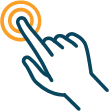 Fuente
Waste 2 Worth y la Estrategia de Bioeconomía de la UE y otras iniciativas
La valorización de los residuos alimentarios como biorecursos apoya los pilares de la estrategia: seguridad alimentaria, agricultura sostenible y nuevos empleos en la economía verde.
Waste 2 Worth contribuye animando a los agentes locales a ver los residuos como un recurso, fomentando la innovación local basada en la biotecnología y complementando proyectos de Horizonte Europa como FOODRUS, VALUEWASTE y BIOPLAT-EU, ofreciendo herramientas de compromiso a nivel comunitario.
Empleo y crecimiento en la bioeconomía de la UE
Directiva marco sobre residuos (Directiva 2008/98/CE)
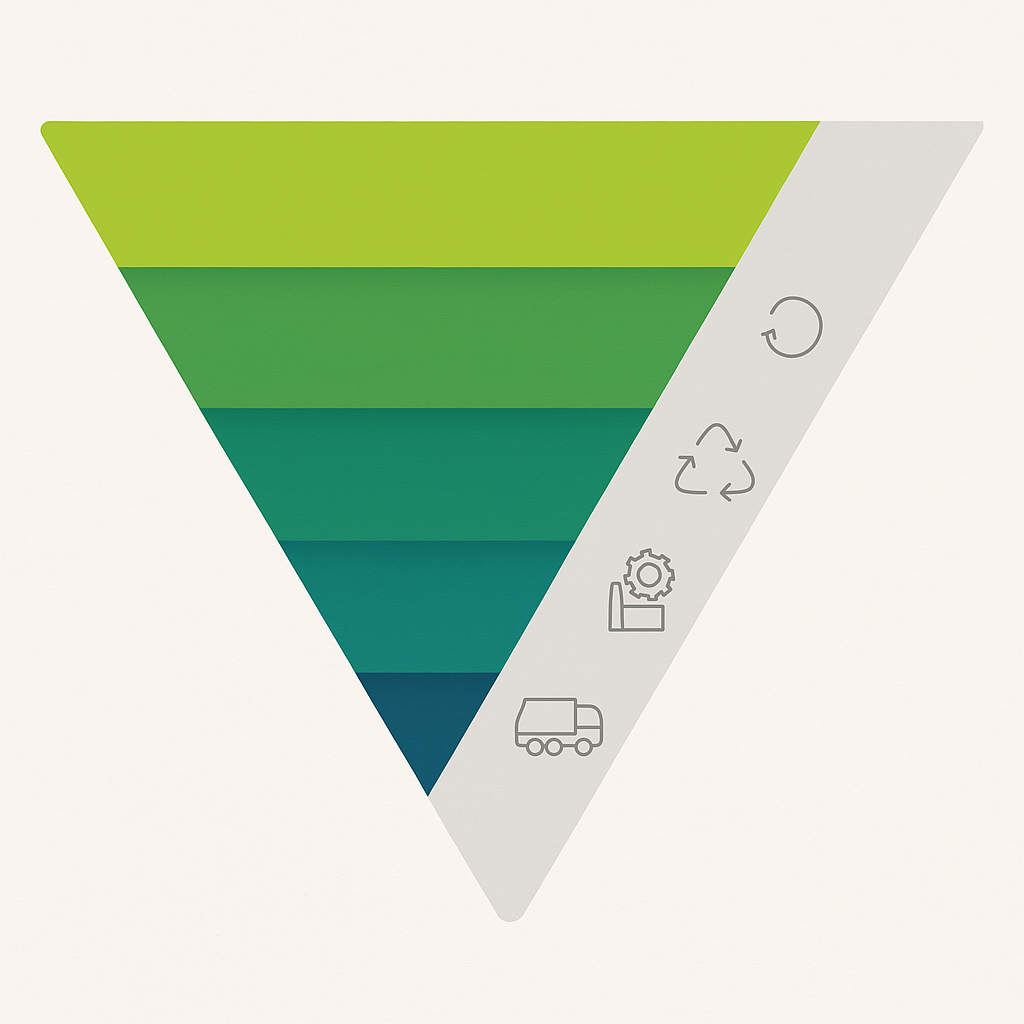 Jerarquía de residuos
La Directiva Marco de Residuos sienta las bases jurídicas de la gestión de residuos en la UE, además de ofrecer definiciones relacionadas con la gestión de residuos, incluidos los residuos, el reciclado y la recuperación. 
A partir de su modificación de 2018, los Estados miembros de la UE están obligados a:
Medir el desperdicio de alimentos en cada etapa de la cadena de suministro.
Comunicar anualmente los datos sobre residuos alimentarios utilizando una metodología común de la UE.
Adoptar medidas preventivas para reducir el desperdicio de alimentos a todos los niveles.
Trabajar en pro del ODS 12.3, cuyo objetivo es reducir a la mitad el desperdicio de alimentos per cápita para 2030.
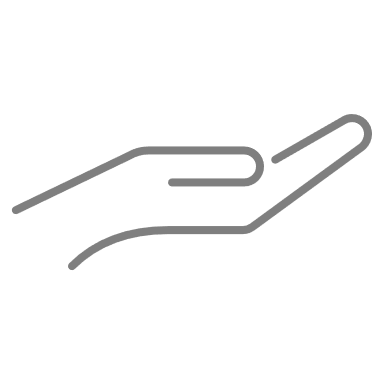 PREVENCIÓN
Producto (no residuo)
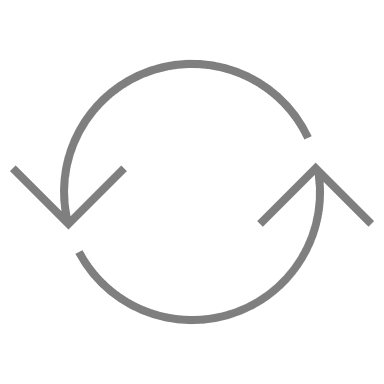 Preparación para la reutilización
Reciclado
Recuperación
RESIDUOS
Eliminación
05
ALINEACIÓN CON LOS ODS
La reducción de los residuos alimentarios y la economía circular son esenciales para alcanzar los Objetivos de Desarrollo Sostenible (ODS) de la ONU, ya que promueven la gestión responsable de los recursos, la acción por el clima y el consumo y la producción sostenibles. Al cambiar hacia sistemas alimentarios circulares que minimicen los residuos, reutilicen los subproductos y reciclen los nutrientes, podemos hacer frente a retos clave para la sostenibilidad, como la seguridad alimentaria, la degradación del medio ambiente y las ineficiencias económicas. 
La UE ha integrado estos principios en sus políticas, en consonancia con las metas mundiales de los ODS para crear un sistema alimentario más resiliente, con bajas emisiones de carbono y eficiente en el uso de los recursos, que favorezca tanto a las personas como al planeta.
Objetivos de Desarrollo Sostenible de la ONU
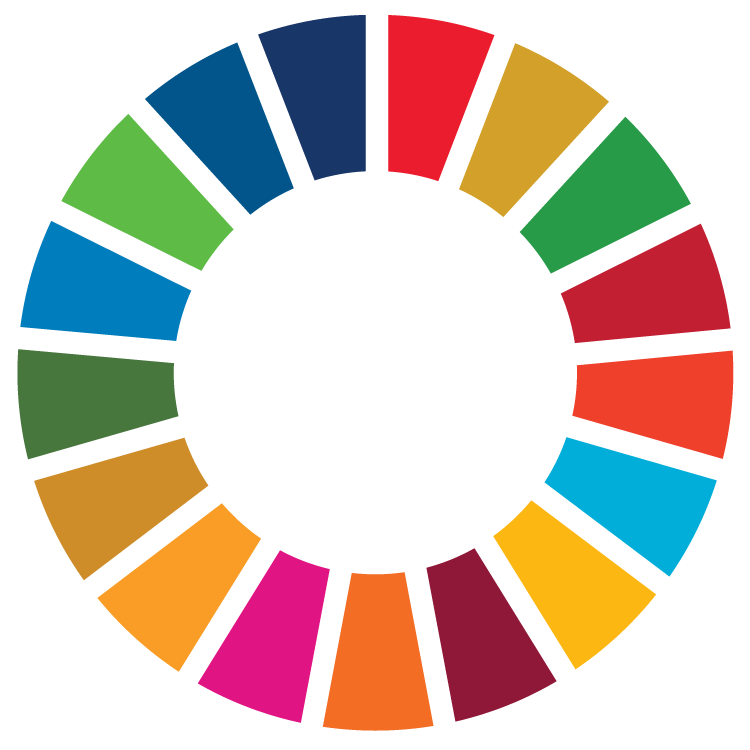 Los ODS se ven afectados por los residuos alimentarios y las soluciones de la economía circular
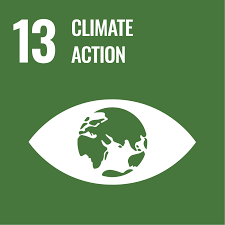 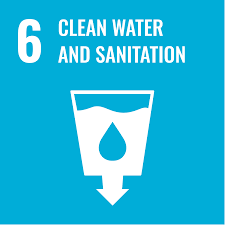 ODS 12: Consumo y producción responsables
ODS 2: Hambre cero
Para más información ¡haga clic en los iconos de los ODS!
Reducir el desperdicio de alimentos puede mejorar la seguridad alimentaria al aprovechar mejor los recursos alimentarios existentes.
ODS 13: Acción por el clima
ODS 6: Agua potable y saneamiento
Una economía circular promueve la producción sostenible de alimentos, la reducción de residuos y el uso eficiente de los recursos.
Minimizar el desperdicio de alimentos reduce las emisiones de gases de efecto invernadero procedentes de la producción, el transporte y la descomposición en vertederos.
Reducir el desperdicio de alimentos disminuye el consumo de agua y la contaminación ligada a la producción de alimentos.
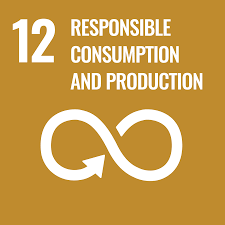 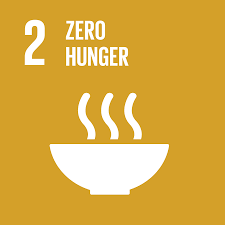 Repensar el sistema operativo...
Cuando una economía circular se alinea con los objetivos globales de sostenibilidad, pone de relieve los beneficios medioambientales, económicos y sociales de los sistemas alimentarios circulares.
Desde el punto de vista medioambiental, reduce los residuos, disminuye las emisiones y preserva los recursos naturales al mantener los materiales en uso durante más tiempo. 
Desde el punto de vista económico, crea oportunidades de innovación, empleos verdes y empresas locales mediante la transformación de residuos alimentarios en productos de valor añadido.
Socialmente, apoya la seguridad alimentaria, la resiliencia de las comunidades y el acceso equitativo a los recursos mediante el fomento de la redistribución, el consumo sostenible y la participación inclusiva en toda la cadena alimentaria.
Explicar la economía circular y cómo la sociedad puede replantearse el progreso | Ensayo en vídeo animado
"EL DESPERDICIO DE ALIMENTOS ES UNA ATROCIDAD QUE TODOS PODEMOS ABORDAR, EMPEZANDO POR NUESTROS PROPIOS HOGARES Y COMUNIDADES".
Tristram Stuart
Siga nuestro viaje
www.waste2worth.eu
li
en
yt